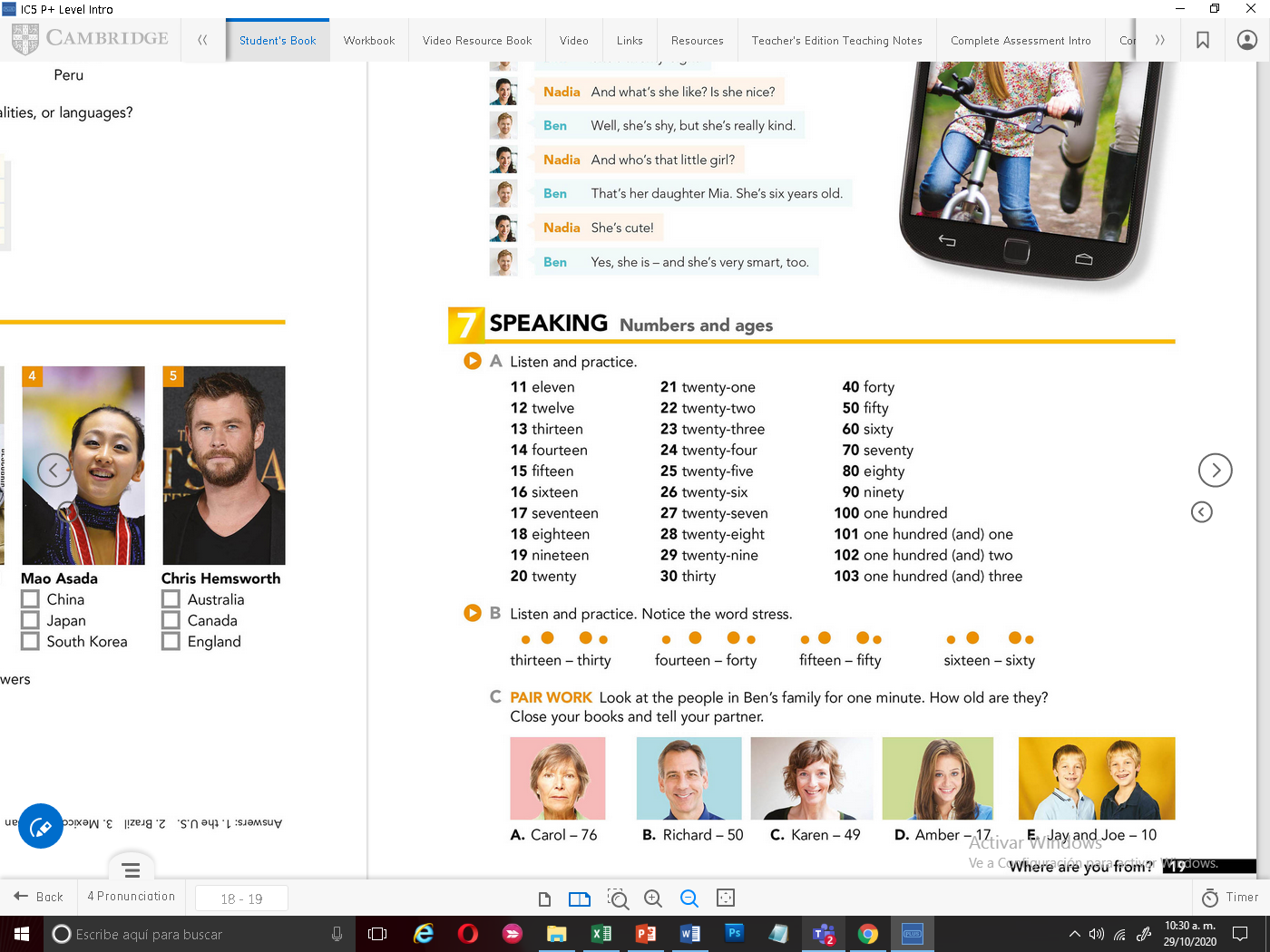 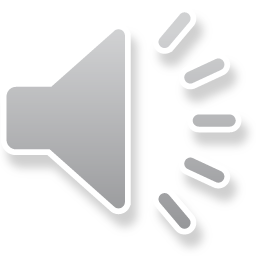 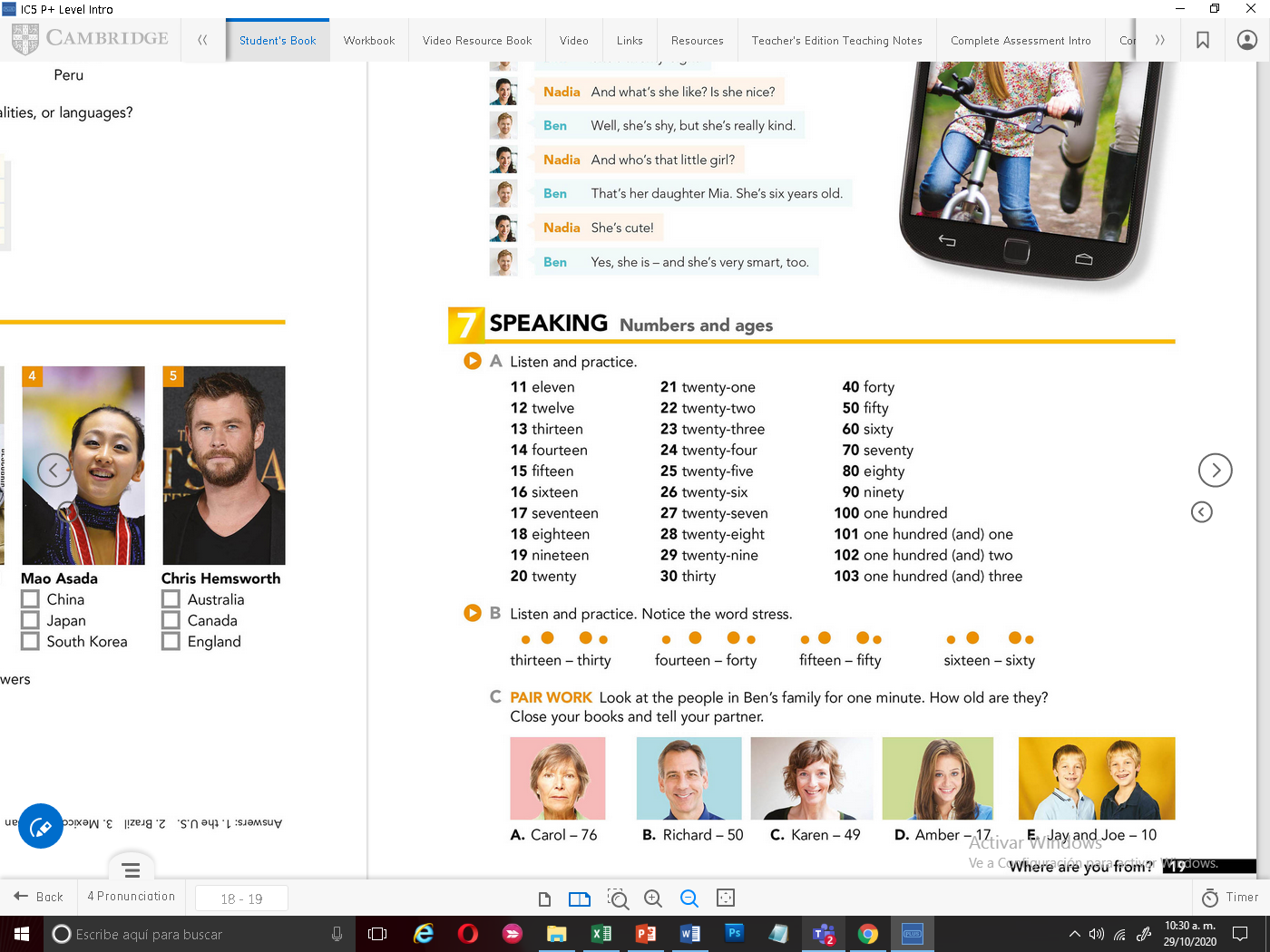 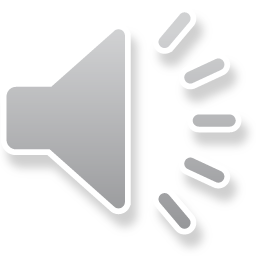 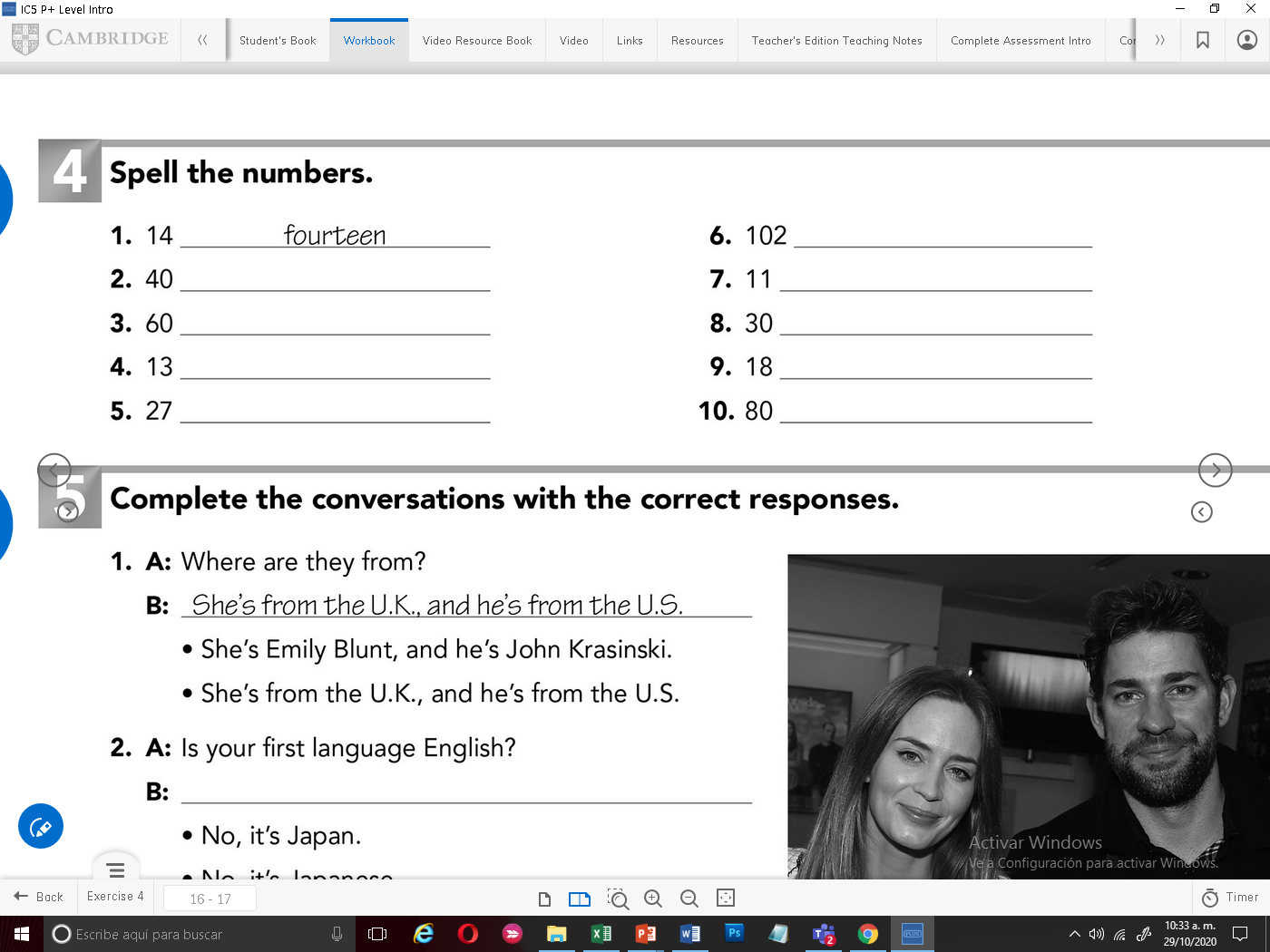 one hundred and two
eleven
forty
thirty
sixty
eigthteen
thirteen
twenty seven
eigthty
Record your voice mentioning the age of each person. Example: Carol is 76 years old
Graba tu voz mencionando la edad de cada persona. Ejemplo: Carol tiene 76 años
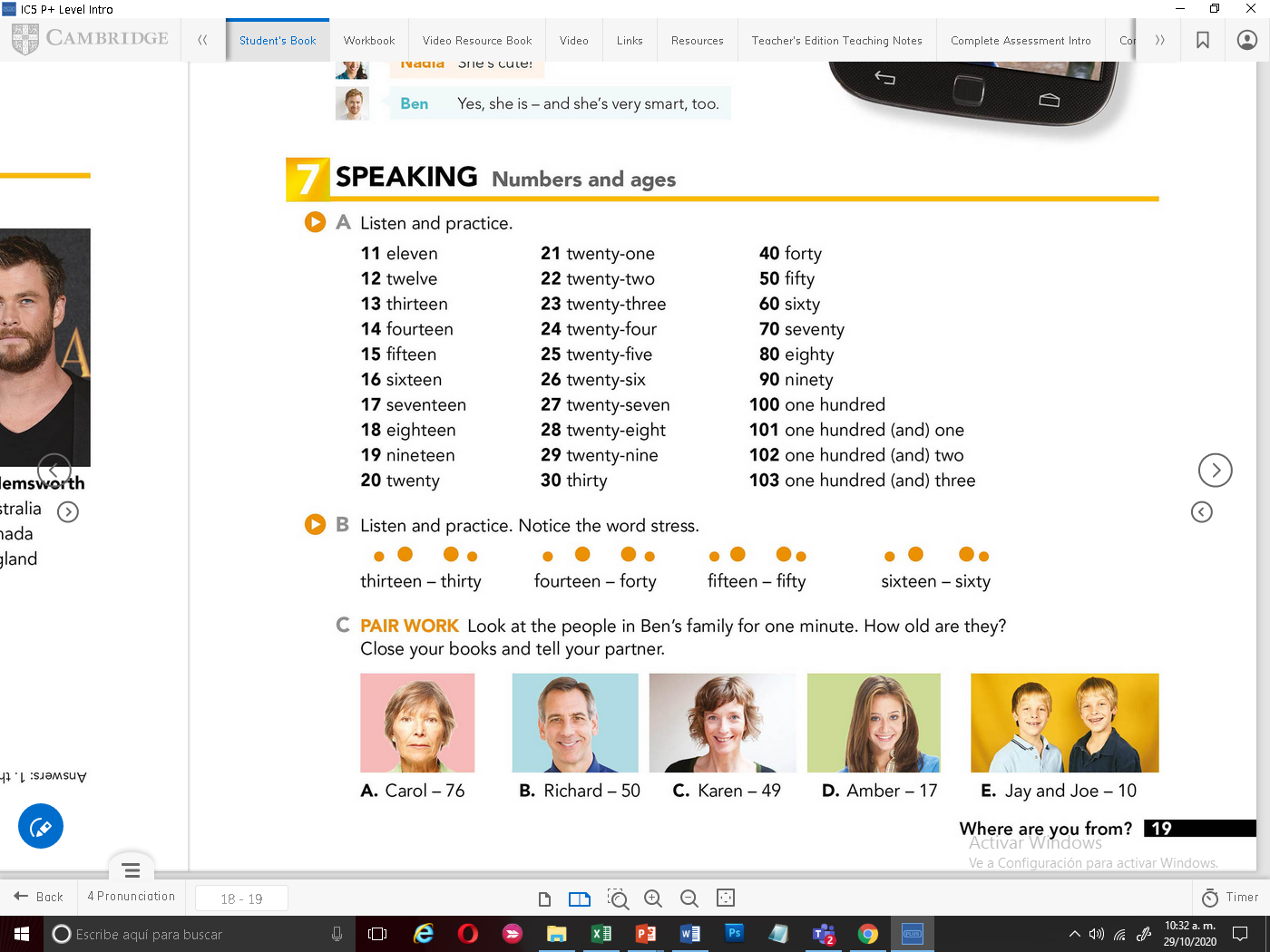 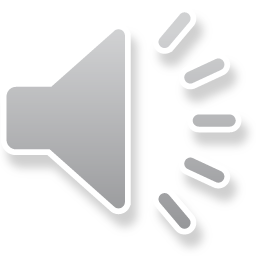 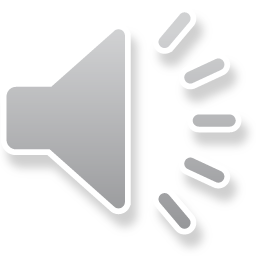 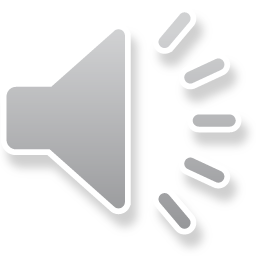 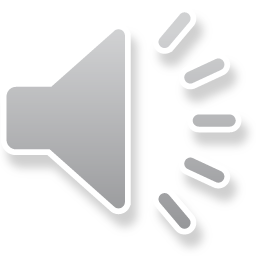 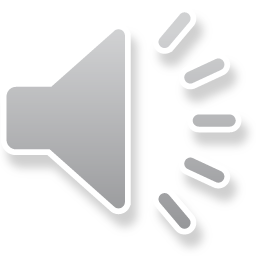 Click on the following video, then answer the practice with ages. Ve, el siguiente video y contesta el ejercicio de practica con las edades
https://www.youtube.com/watch?v=3qa8K7b07GI&feature=youtu.be
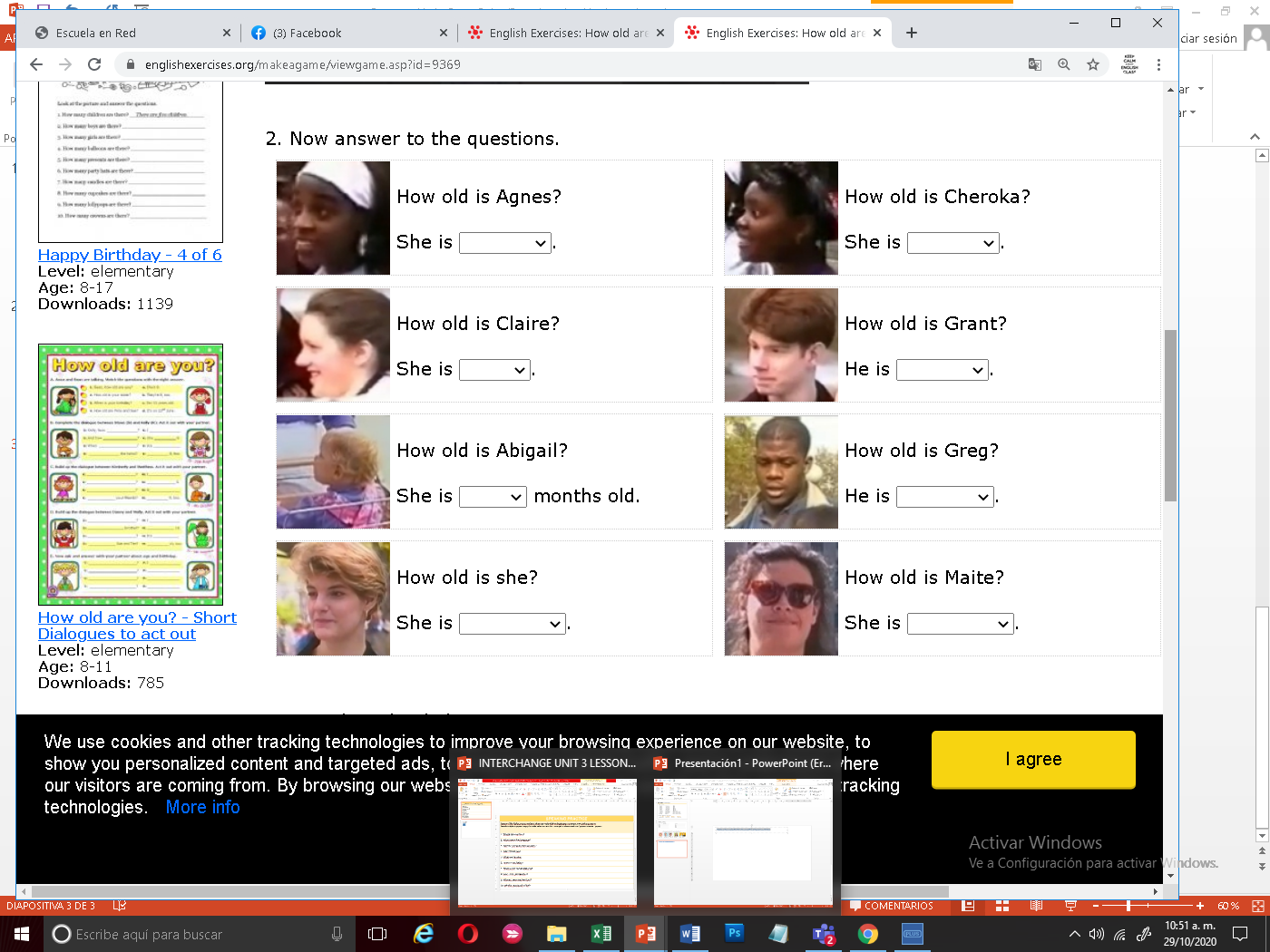 twenty two
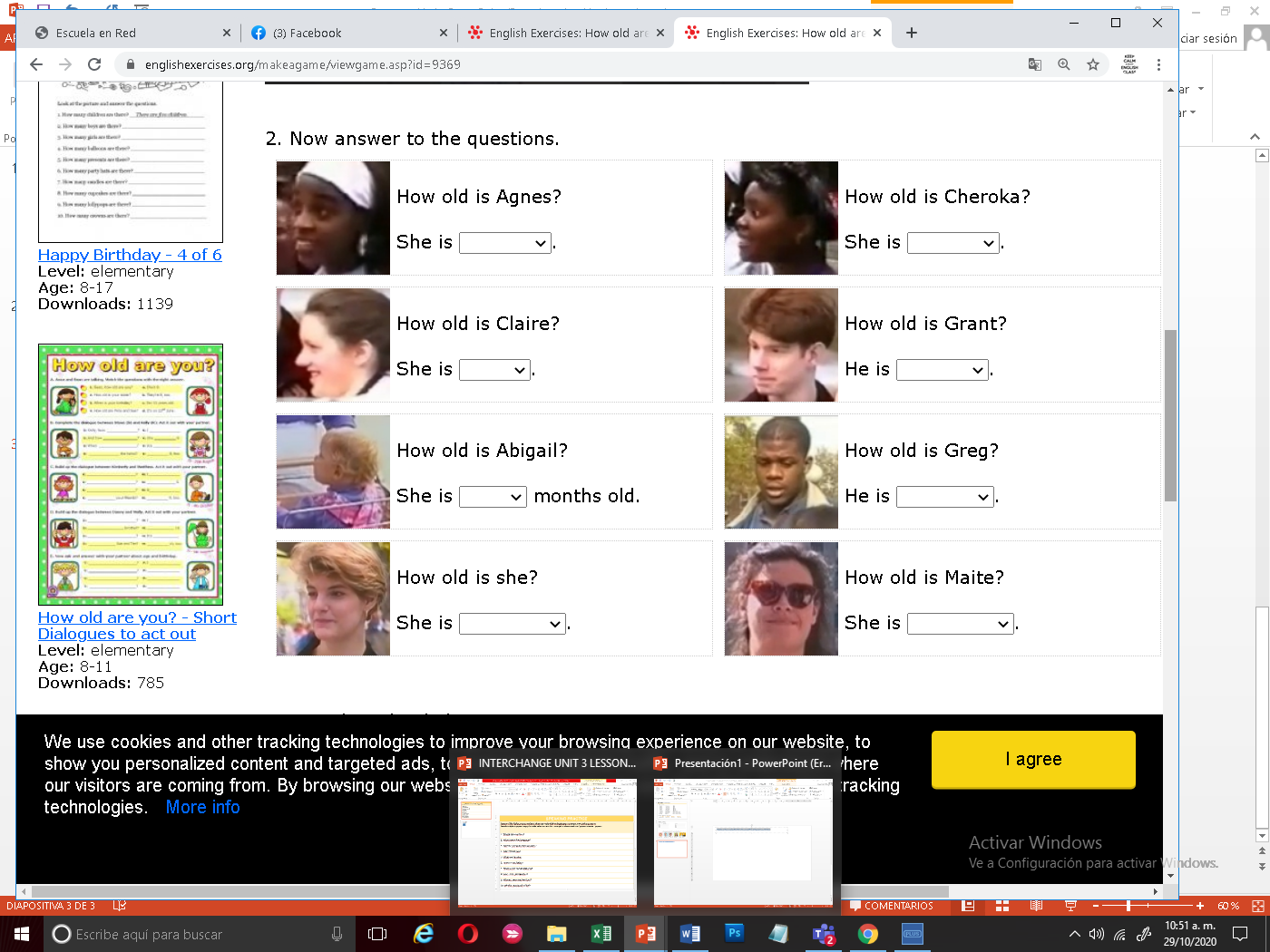 eigthteen
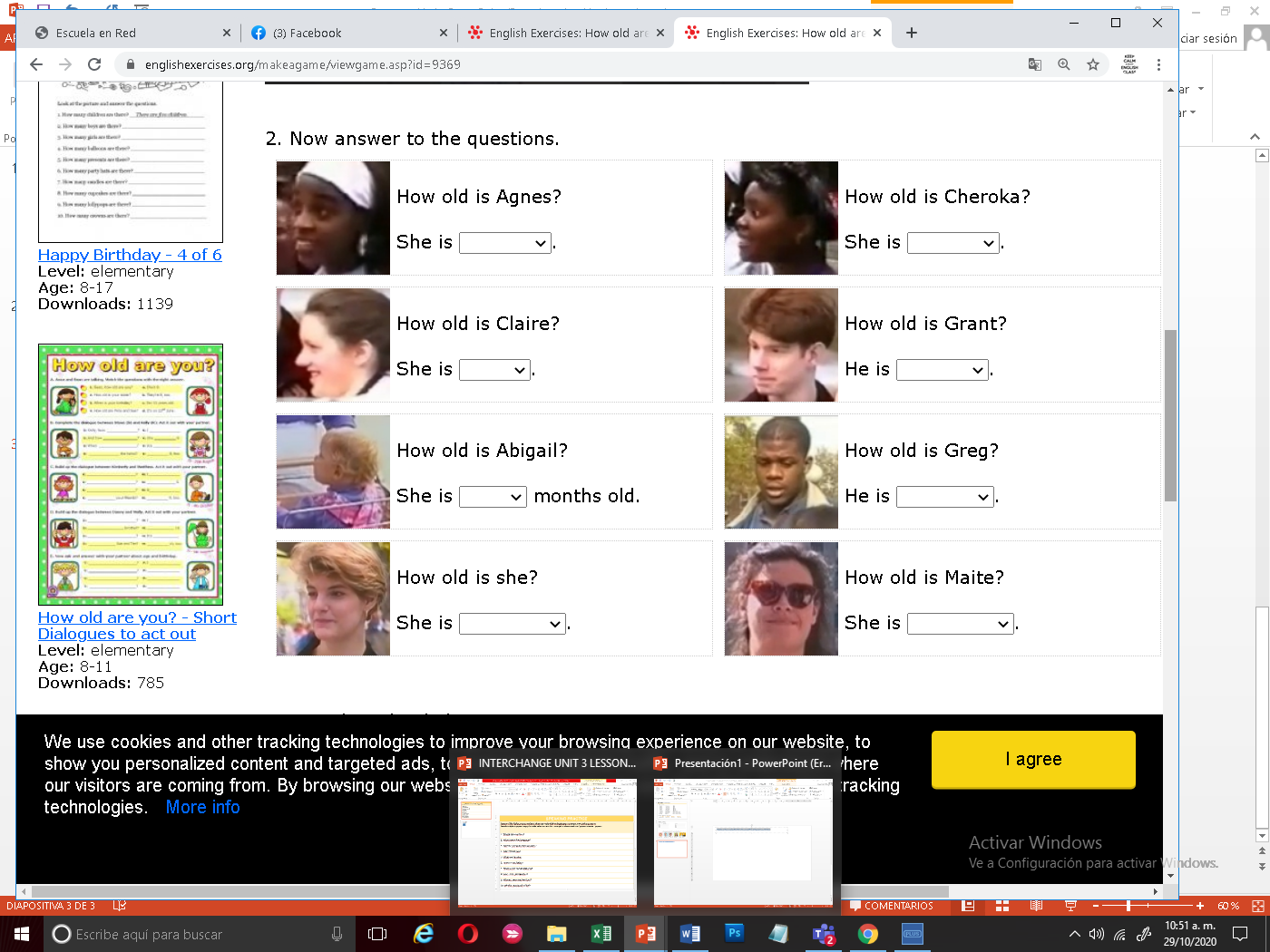 seventeen
seventeen
twenty
fifteen
twenty one
eleven